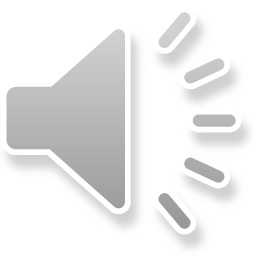 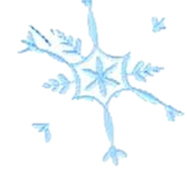 PESMICA
 ZAJČEK DOLGOUŠČEK
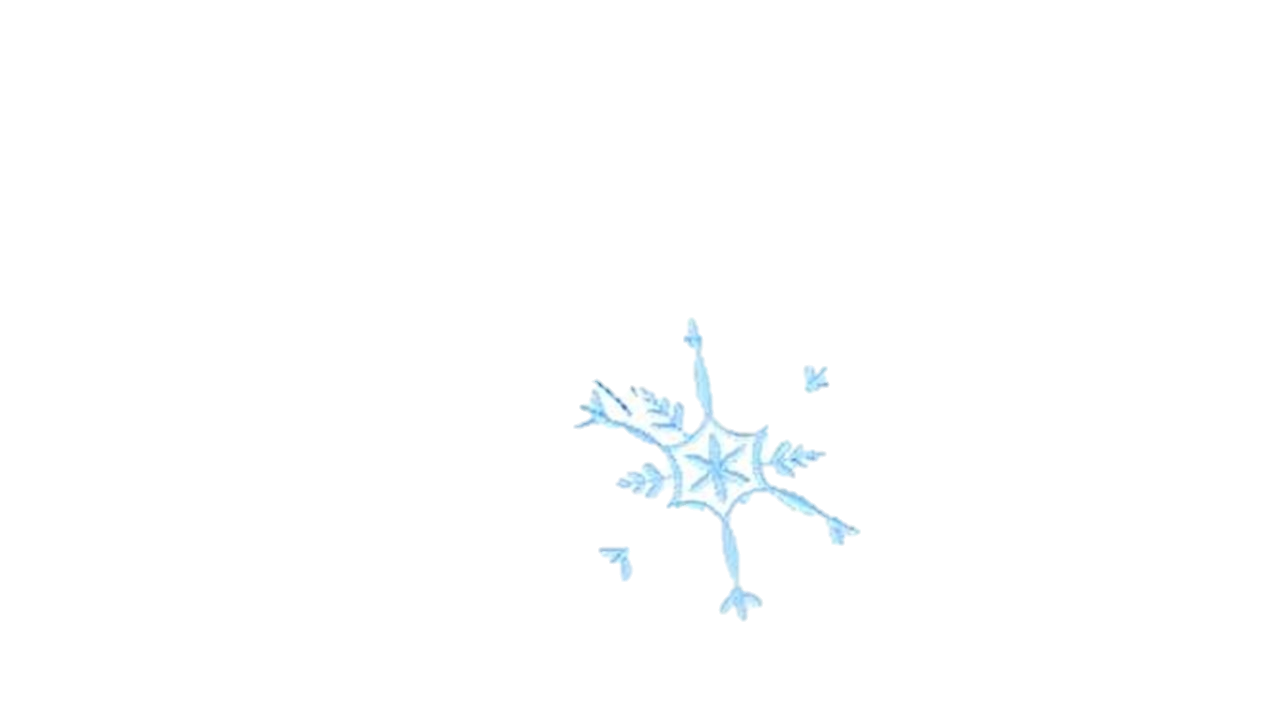 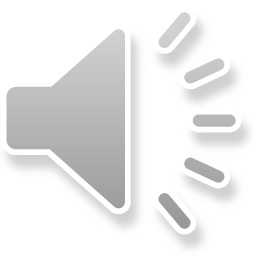 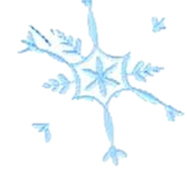 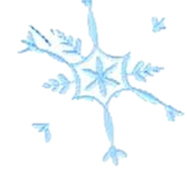 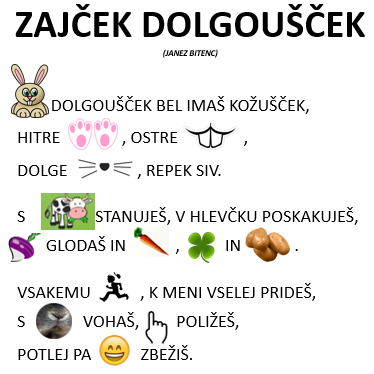 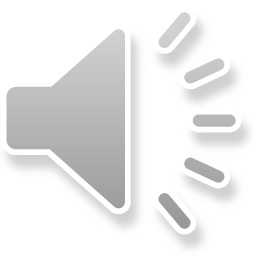 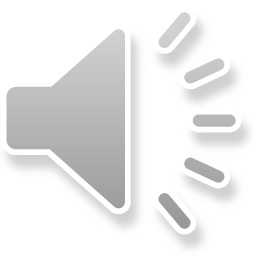 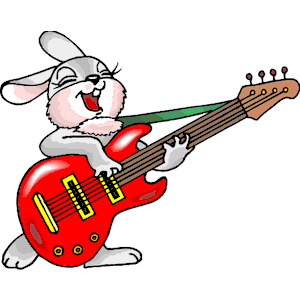 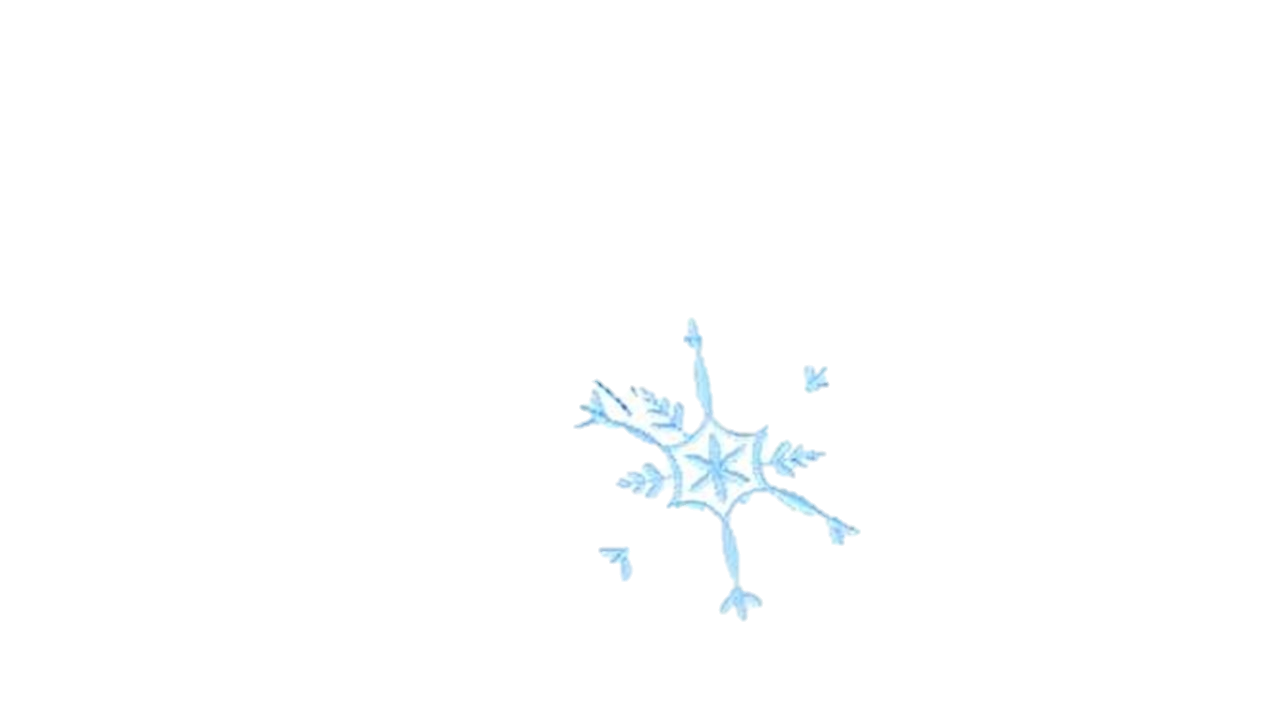 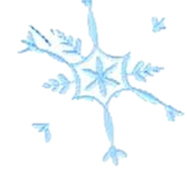 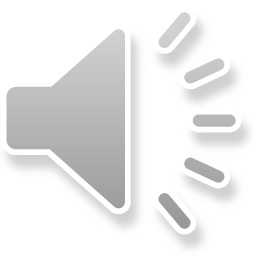 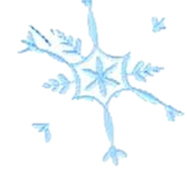 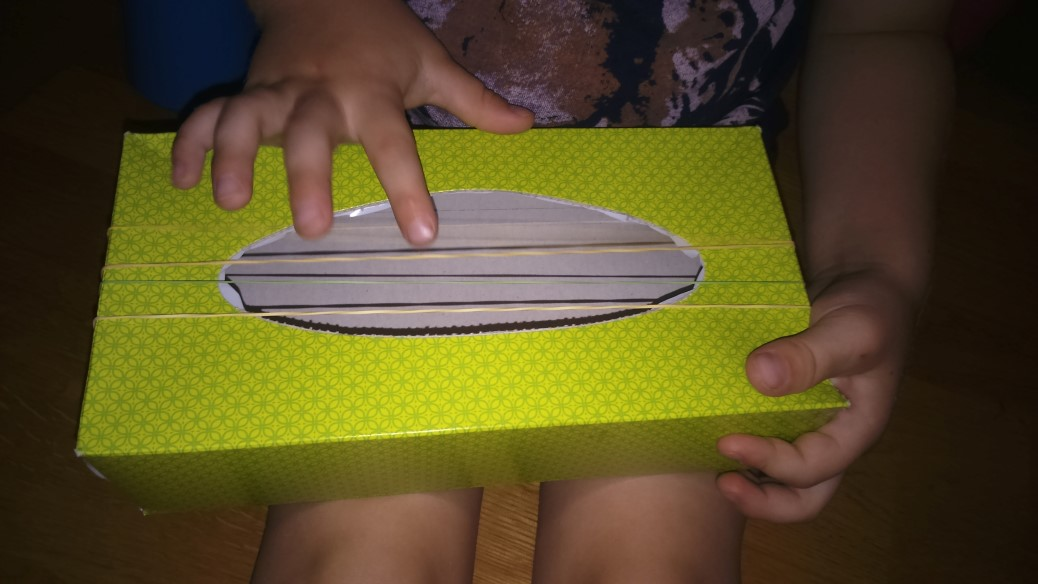 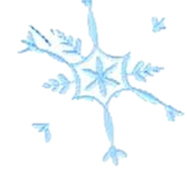 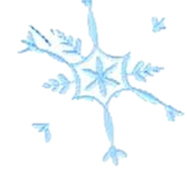 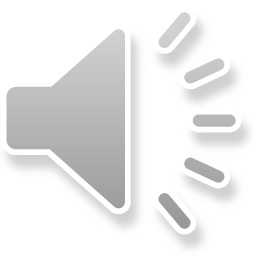 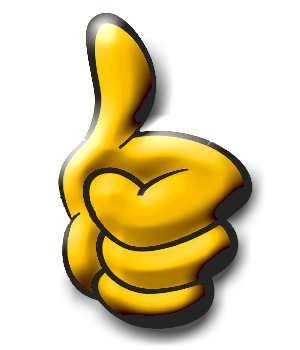 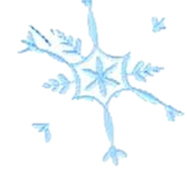 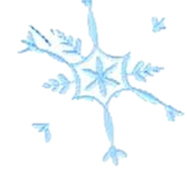 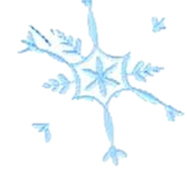